The Endocrine Glands :    Anatomy and Physiology 

   The endocrine system comprises ductless glands,  which have  rich 
blood supply that enables the hormones they produce to enter the 
bloodstream  to influence body functions. 
 
 The primary function of the endocrine system is to keep the body in 
  homeostasis, so that all body systems can function effectively.

       Hormones are chemicals produced by endocrine  glands  & cause a specific effect at target cells that have specific receptors  for them.
Pituitary Gland
The pituitary gland, or hypophysis, is a pea-sized organ 
located at the base of the brain. It is known as the master 
gland because it regulates many body activities & stimulates other glands to secrete their own specific hormones.

 The pituitary gland consists of two distinct portions, an 
anterior lobe (adenohypophysis) and a posterior lobe 
(neurohypophysis). The anterior lobe is triggered by action of 
the hypothalamus and produces at least six hormones; these 
are : Growth hormone(GH), Prolactin(PRL), Gonadotropins 
(Follicular stimulating hormone FSH, Luteinizing hormone LH),
 Adrenocorticotrophic hormone(ACTH), and Melanocyte stimulating hormone MSH).
The posterior lobe stores and secrete two hormones produced 
by hypothalamus: antidiuretic hormone (ADH) or vasopressin 
& oxytocin which are released into blood on need. 

Decreased secretion of GH from adenohypophysis causes 
pituitary dwarfism. Over-secretion of GH causes acromegally 
 in adults , or gigantism in children. 

Oversecretion of prolactin causes hyperprolactinemia with 
galactorrhea, menstrual irregularity, impairment of fertility. 

Decreased secretion of ADH from posterior pituitary causes 
cranial diabetes insipidus ; it must be distinguished from 
nephrogenic type which is hereditary causing failure of collecting ducts of kidney to respond to ADH.
Thyroid Gland : is the largest gland of endocrine 
system. An H-shaped organ located in root of the 
neck just below  the larynx; this gland is composed
 of two large lobes that are separated by a strip of 
tissue called an isthmus.Usually the thyroid is larger in females than in males .
 Thyroid hormone (TH) is body’s major metabolic 
hormone. TH increases rate of oxygen consumption 
and thus the rate at which carbohydrates, fats, & 
proteins are metabolized. TH is actually two active iodine-containing hormones, thyroxine (T4) and triiodothyronine (T3).
Thyroxine is actually the major hormone secreted 
   by the thyroid gland;  most T3 is formed at target tissues by conversion of T4 to T3. Plasma T4  level is controlled by negative feedback mechanism via hypothalamic- pituitary-thyroid axis.    
   Enlargement of thyroid gland is called goiter. Types are: 
   Simple diffuse goiter   Nodular goiter   Toxic  goiter

    Goiter is checked for usually by the swallowing test because   during swallowing the hyoid bone, pharynx , trachea, & thyroid gland will ascend upwards . This movement of 
     thyroid gland is due to its encasement by pretracheal  fascia that connects it to trachea .
Thyroid hormone deficiency in young children causes retardation of physical and mental growth, a condition named Cretinism. If diagnosed at birth , it should be treated early with L-thyroxine to prevent mental retardation & impairment  of physical growth.

     Hypothyroidism in adults or middle-aged is called Myxedema; it causes slow movements, slow thinking and slow speech, croaked voice, hair loss, dry skin. 

     Excess secretion of thyroid hormone from thyroid gland leads to Hyperthyroidism with excessive elevation of 
     thyroid hormone level in blood(T4 & T3) . It is commonly caused by thyroid stimulating antibody, and is then called Grave’s disease.
Parathyroid Gland:   consists of at least four separate glands located on the posterior surface of the lobes of the thyroid, 2 on each side. The only hormone known to be secreted by the parathyroid glands is parathyroid hormone or Parathormone (PTH). 
    PTH helps to regulate calcium balance. PTH secretion is stimulated by hypocalcemia , causing calcium & phosphates to be released from bone, increasing their concentration in blood, thus correcting hypocalcemia
     PTH also enhances the absorption of calcium & phosphates from intestine by stimulating vitamin D3 synthesis from kidney.
, and it causes kidneys to conserve blood calcium  
but to increase phosphate excretion in urine.
Hypoparathyroidism may result from previous  
surgical removal of thyroid gland(thyroidectomy). 
 It leads to hypocalcemia with increase excitability of 
nerves  and myoneural junctions which my cause  
painful spasm of muscle esp. hands and feet: tetany 

Hyperparathyroidism is due to autonomous secreting parathyroid  adenoma; it leads to hypercalcemia, osteoporosis, bone erosions ; sometimes bone cysts, renal stone and nephrocalcinosis may occur. When fully developed , it is called osteitis fibrosa cystica  or vonReckling Hausen disease of bone.
Adrenal Glands
The adrenal glands are paired organs covering
the superior surface of the kidneys. Because of
their location, the adrenal glands are also known as
suprarenal glands. Each adrenal gland is divided Into adrenal cortex and adrenal medulla.

 Each adrenal cortex is subdivided into 3 zones :  
   1. Zona glomerulosa : secretes mineralocorticoid 
   hormones esp. aldosterone. Aldosterone causes the kidneys to conserve sodium and excrete potassium.
2. Zona fasciculata , the tallest zone in cortex, secretes Glucocorticoids, mainly cortisol.  that influences  metabolism of carbohydrates, fats, and proteins.  
     It helps to regulate the concentration of glucose in the blood, protecting against hypoglycemia between meals.   
  Chronic excessive amounts of cortisol in blood can lead to Cushing syndrome, while autoimmune damage to adrenal cortex by adrenal antibody would cause Addison’s disease.
3. Zona reticularis secrete little amount of sex 
hormones, androgens & estrogens, that help maintain 
some secondary sex characteristics  e.g.  development of  breasts and adult distribution of hair. 
  Adrenal Medulla
The adrenal medulla cells secrete two closely related 
hormones, epinephrine (adrenaline) & noradrenaline  
  Both hormones are secreted when the body responds to crisis situation and are considered sympathomimetic agents because they produce effects similar to  those caused by stimulation of sympathetic nervous system.
In such situations, epinephrine or adrenaline is secreted in larger amounts

    A tumour of chromaffin tissue of adrenal medulla is called phaeochromocytoma;  it cause hypertension, 
     cardiac arrhythmia, hyperglycemia, excess sweating 
    It secretes large amoun ts of adrenaline and noradrenaline.
Pancreas : The pancreas lies on posterior abdominal 
wall  behind the stomach; it is composed of head, 
body, and tail. The head lies in C bend of duodenum. 
 Pancreas functions as an exocrine & endocrine gland. 
 A large pancreatic duct runs through gland, carrying
  exocrine secretions  to small intestine. 
 The endocrine portion of the pancreas consists of 
groups of cells arranged as islets called islets of 
Langerhans.  These islets secrete mainly two distinct 
types of hormones: alpha cells produce glucagon and
 beta cells that produce insulin; another hormone is 
somatostatin  is secreted by delta cells of islets.
Both hormones play important role in carbohydrate metabolism.     When blood glucose level is low (hypoglycemia),  glucagon is secreted & released to stimulates the release of glucose from glycogen 
    stored in liver (glycogenolysis), leading to rise in  blood glucose level, & correcting the hypoglycemia.

  When blood glucose level is high (hyperglycemia), the pancreatic beta cells are stimulated to produce insulin. This insulin causes glucose to enter cells to 
    be used for energy & also acts to promote glucose storage as glycogen ( glycogenesis); thus correcting the hyperglycemia.
Lack insulin secretion from damage to islet cells in pancreas in children would lead to Juvenile diabetes mellitus (Type 1 diabetes mellitus), 
while reduced sensitivity of body tissues esp. muscle and adipose tissues, to secreted insulin in adults  would result in Adult type diabetes mellitus 
    ( Type 2 diabetes mellitus).

 Pineal Gland
   The pineal gland, which is shaped like a lentil, is attached to the posterior part of the third ventricle of the brain. 
   There is evidence that it is involved in circadian sleep rhythm;  it also secretes the hormone melatonin which 
     may inhibit the activity of gonads.
Sex hormones : Their main source is gonads in both sexes.
 Androgens (mainly testosterone) in male secreted by testis under influence of pituitary ICSH, & Estrogens  in women secreted by Graafian follicle of ovary under influence of LH and FSH. Adrenal cortex is a minor source. 

Sex hormones production stimulate the development of gonads and primary sex characters in both sexes as well as secondary sex characters. 

Their deficiency delays puberty, impairs fertility in both sexes,  & in women the development of menstrual cycle. 

Plasma level of these hormones is controlled by negative feedback  mechanism  via hypothalamic-pituitary-gonadal axis.
17
Abnormalities in androgen  secretion or activity in women may cause conditions such as Hirsutism
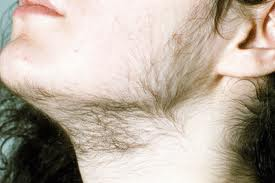 Thymus gland
Its present in the anterior part of the superior mediastinum , its quite prominent in children. After it completes its job (maturation of T-lymphyocytes) in adults,  it starts to involute.
It is known to secrete an immunoreactive hormone, thymosine.